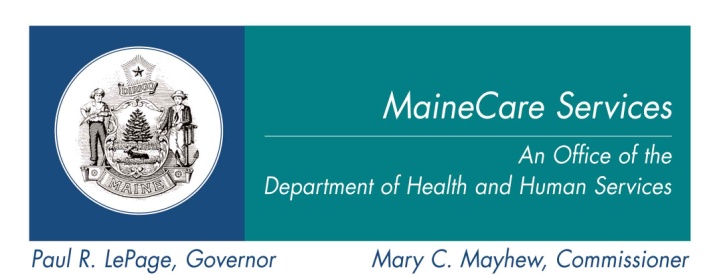 n
SIM Steering Committee Meeting
July 10, 2013
1
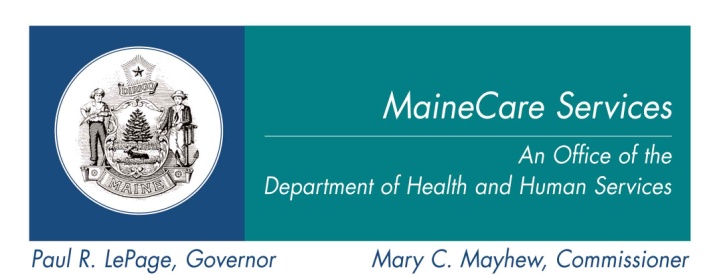 SIM will not be successful without collaboration among all stakeholders
n
“If you bring the appropriate people together in constructive ways with good information, they will create authentic visions and sustainable responses to issues and opportunities within their communities and organizations.”  

	-  David Chrislip, Collaborative Leadership Strategist
2
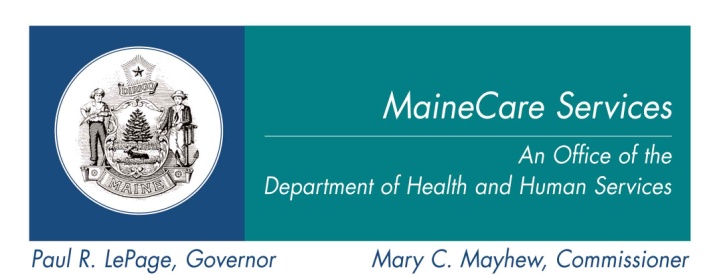 SIM Steering Committee Agenda
3
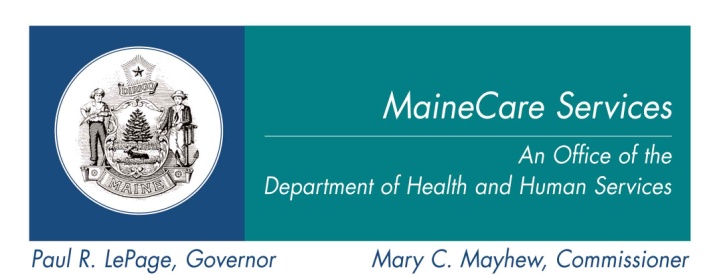 Operational Plan  Development and Review:
Timeline and Process
n
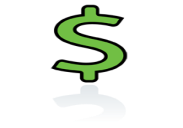 4
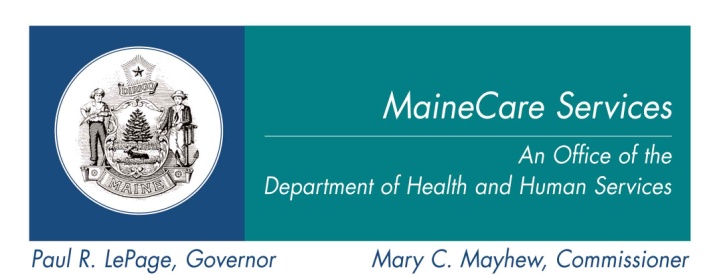 SIM Final Operational Plan Components :  July 24
n
5
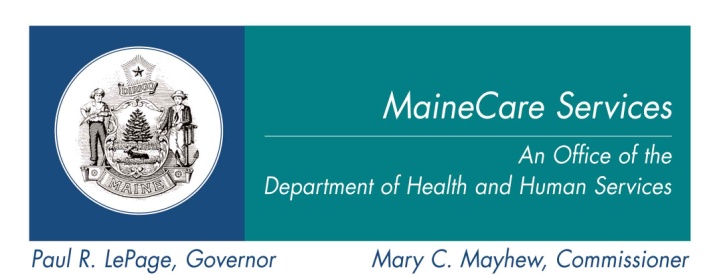 Work Group High Level Overview
n
6
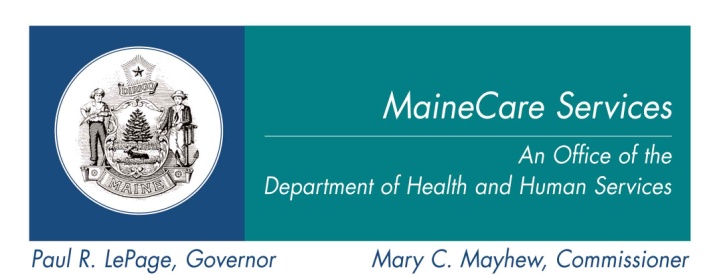 Steering Committee Member Expectations
n
Expertise and Knowledge
What is achievable
What is not achievable

Communicate back to communities and engage communities in SIM discussion
7
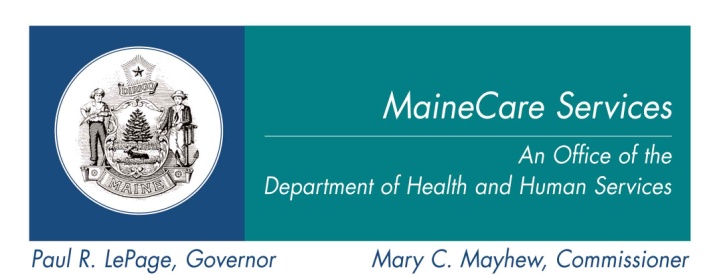 SIM Steering Committee
n
Fundamental Accountability/Role: Cross-Stakeholder/Partner leadership group responsible for Grant execution oversight and alignment of effort toward grant objectives

 Expectations of the Steering Committee:
Consistent understanding of status against plan overall and responsible for removing barriers and providing course correction when needed
Ensure working groups focus/efforts maintain alignment with overall SIM Grant objectives
Approval of delivery, approaches, recommendations from working groups.
Operate with the mindset of overall success in reform/innovation against the SIM Grant objectives versus stakeholder-specific interest
Make best decisions on the right approach versus requiring perfect solutions; innovation/reform requires bold action with an understanding that adjustments will be made based on learning
Reach consensus on a high percentage of issues escalated from workgroups.  A small % of issues should require escalation to Maine State Leadership Team
8
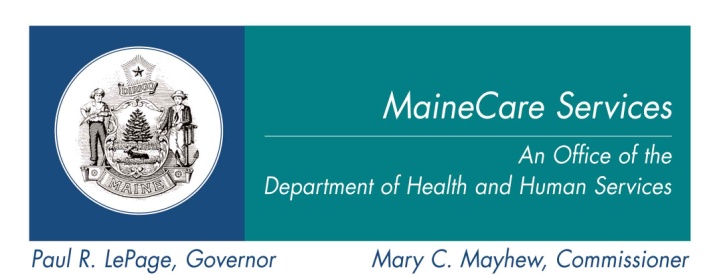 The ‘Maine’ SIM Theme: Collaboration
n
“If you bring the appropriate people together in constructive ways with good information, they will create authentic visions and sustainable responses to issues and opportunities within their communities and organizations.”  

	-  David Chrislip, Collaborative Leadership Strategist
9